Обучение через игру – самый эффективный и действенный метод.В своей работе мы используем все многообразие современных игр: дидактические, логические, театрализованные, сюжетно-ролевые, с нестандартным оборудованием, народные.
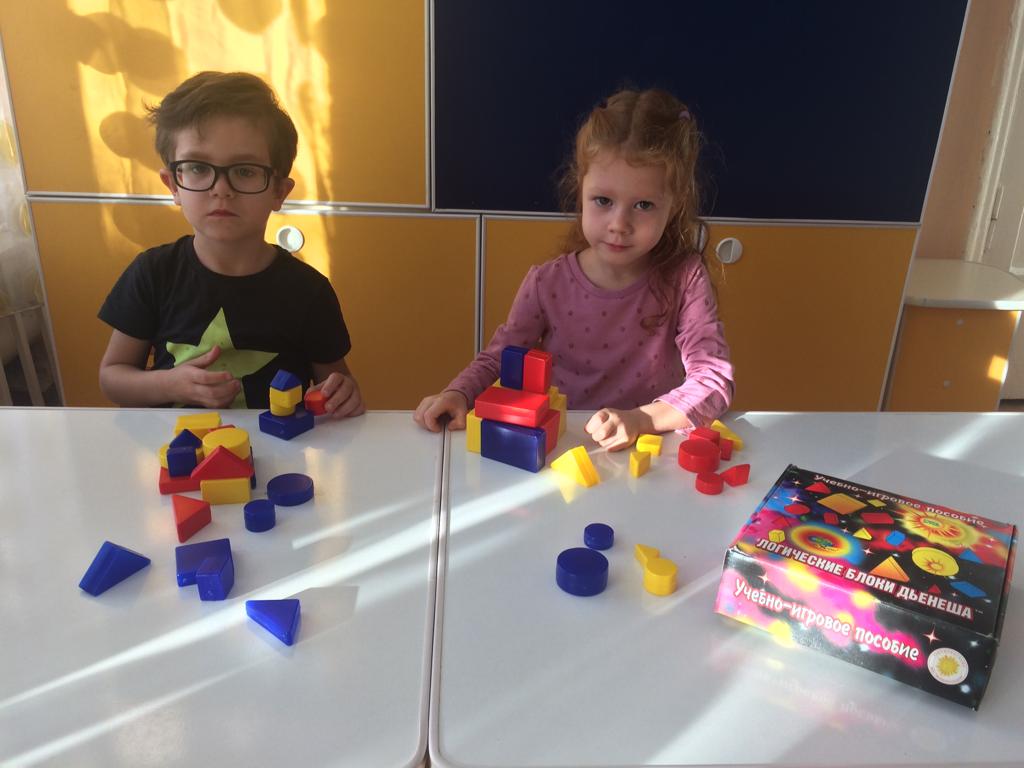 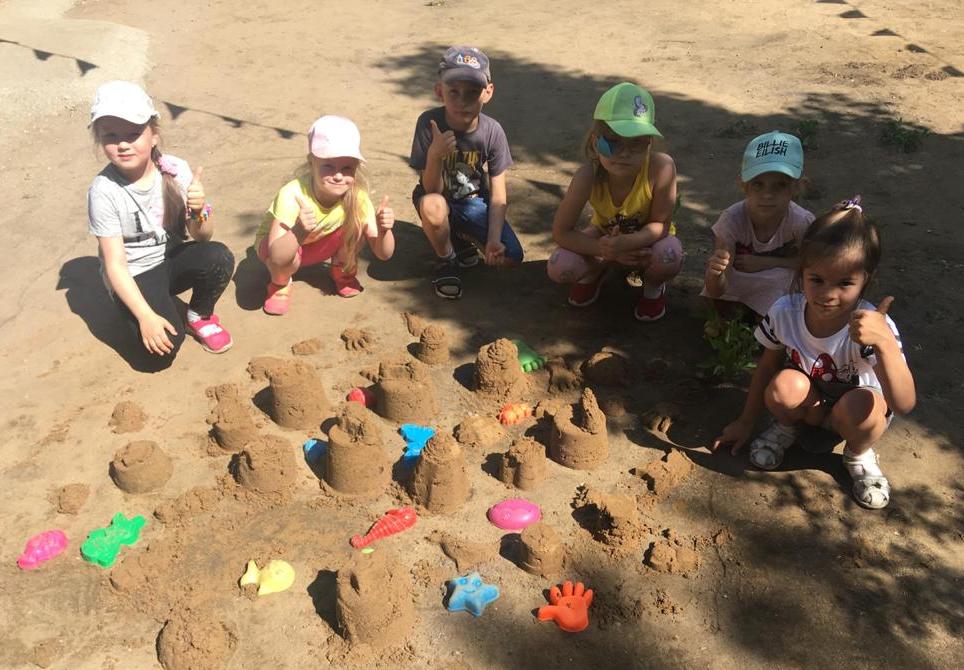 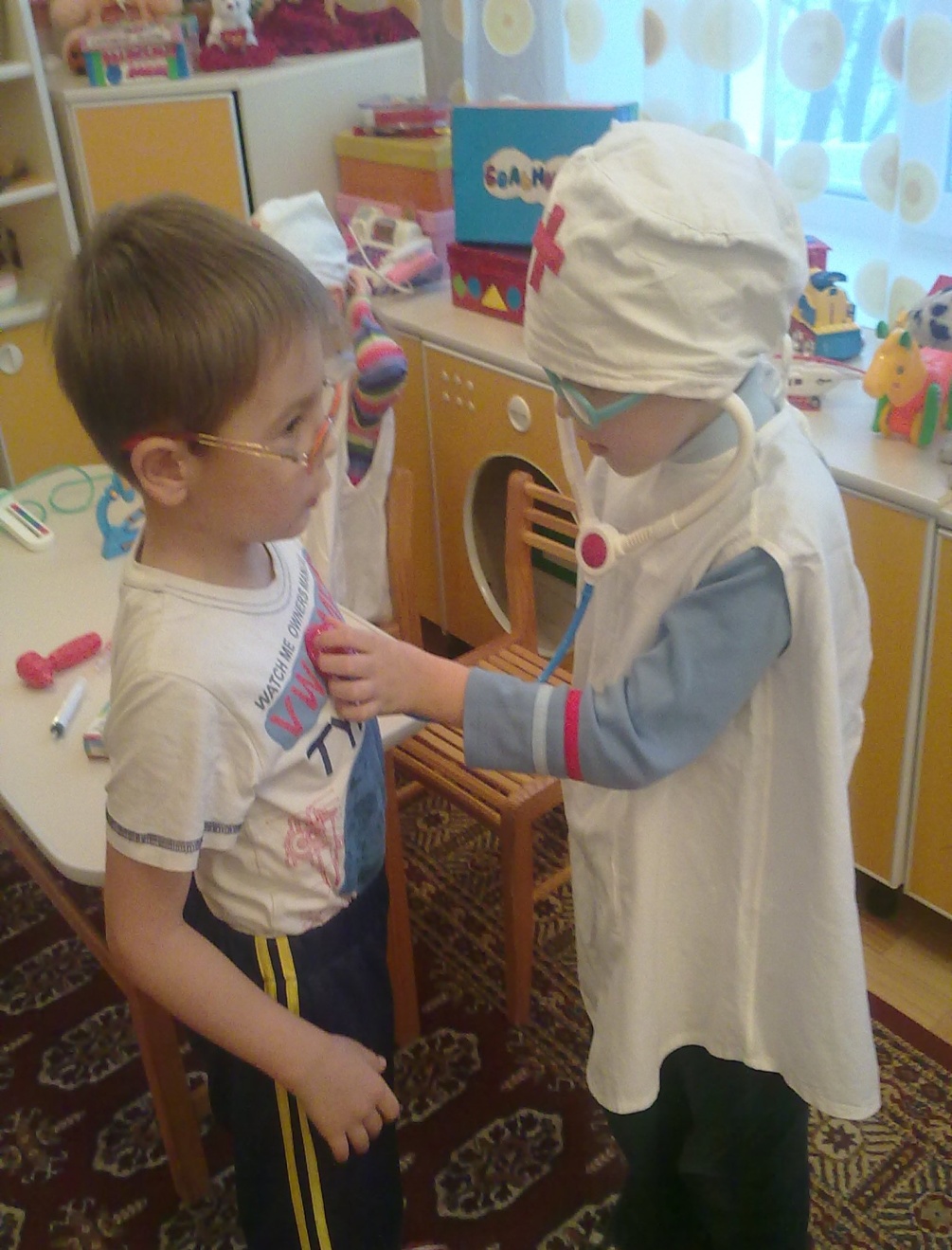 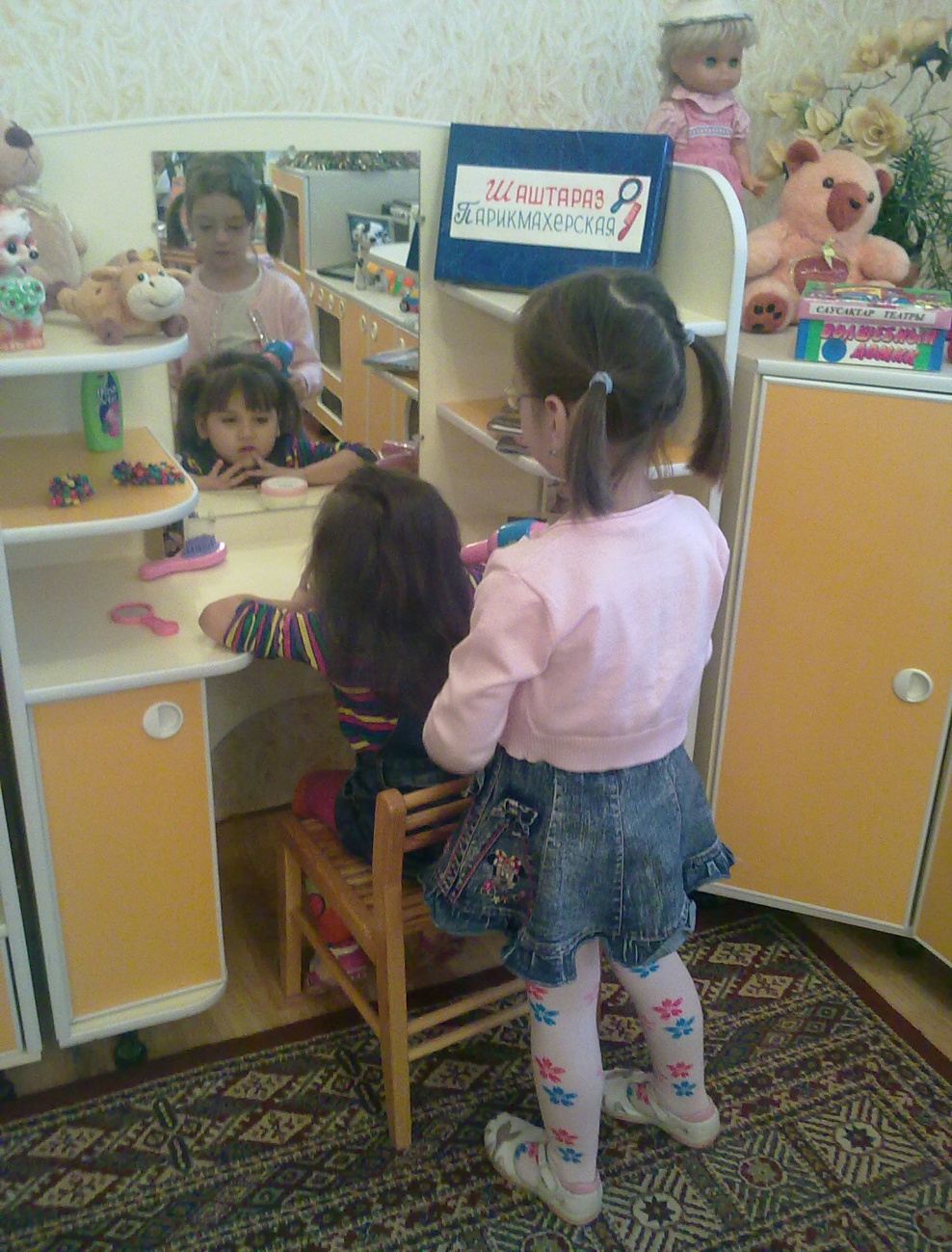 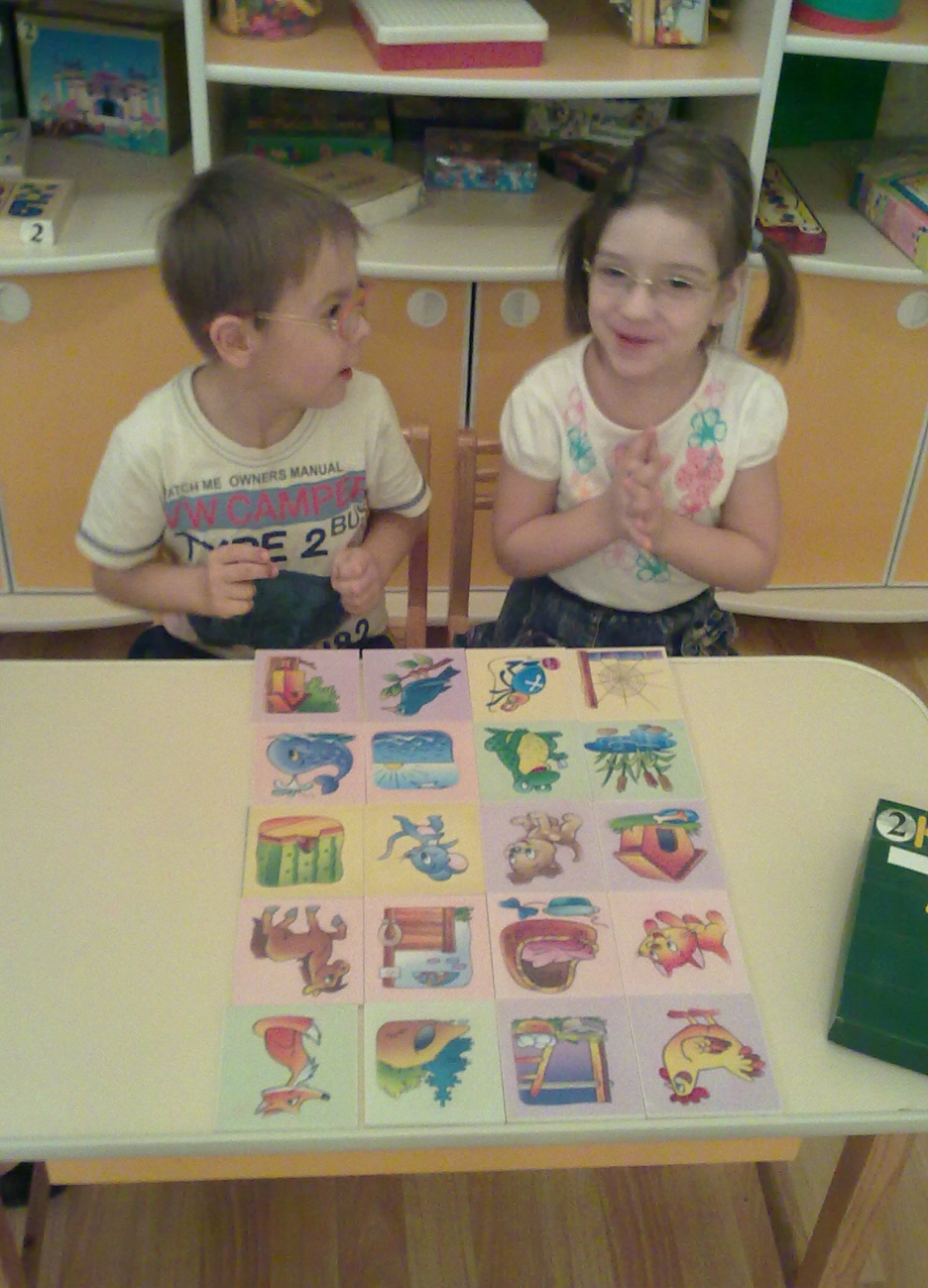 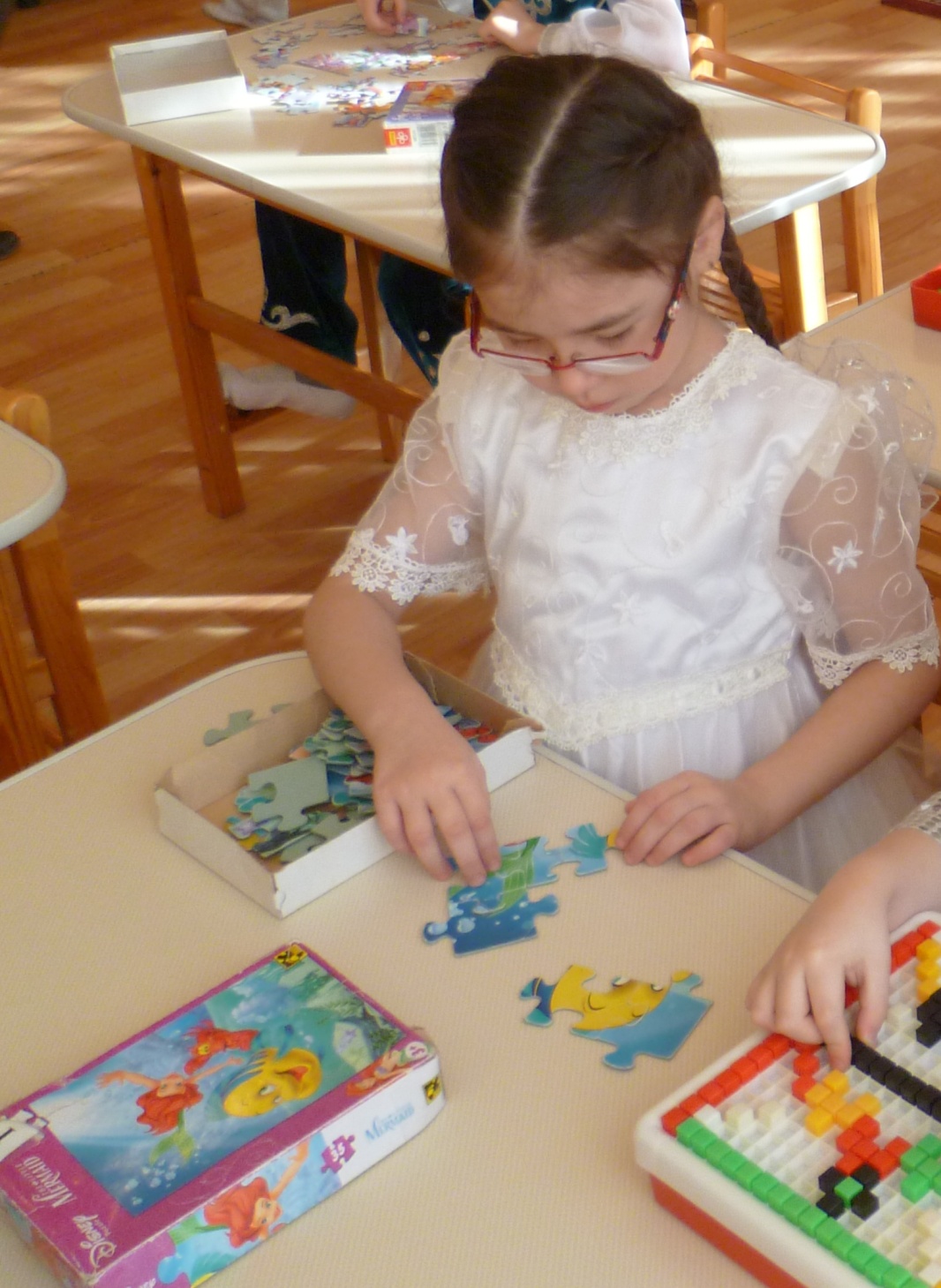 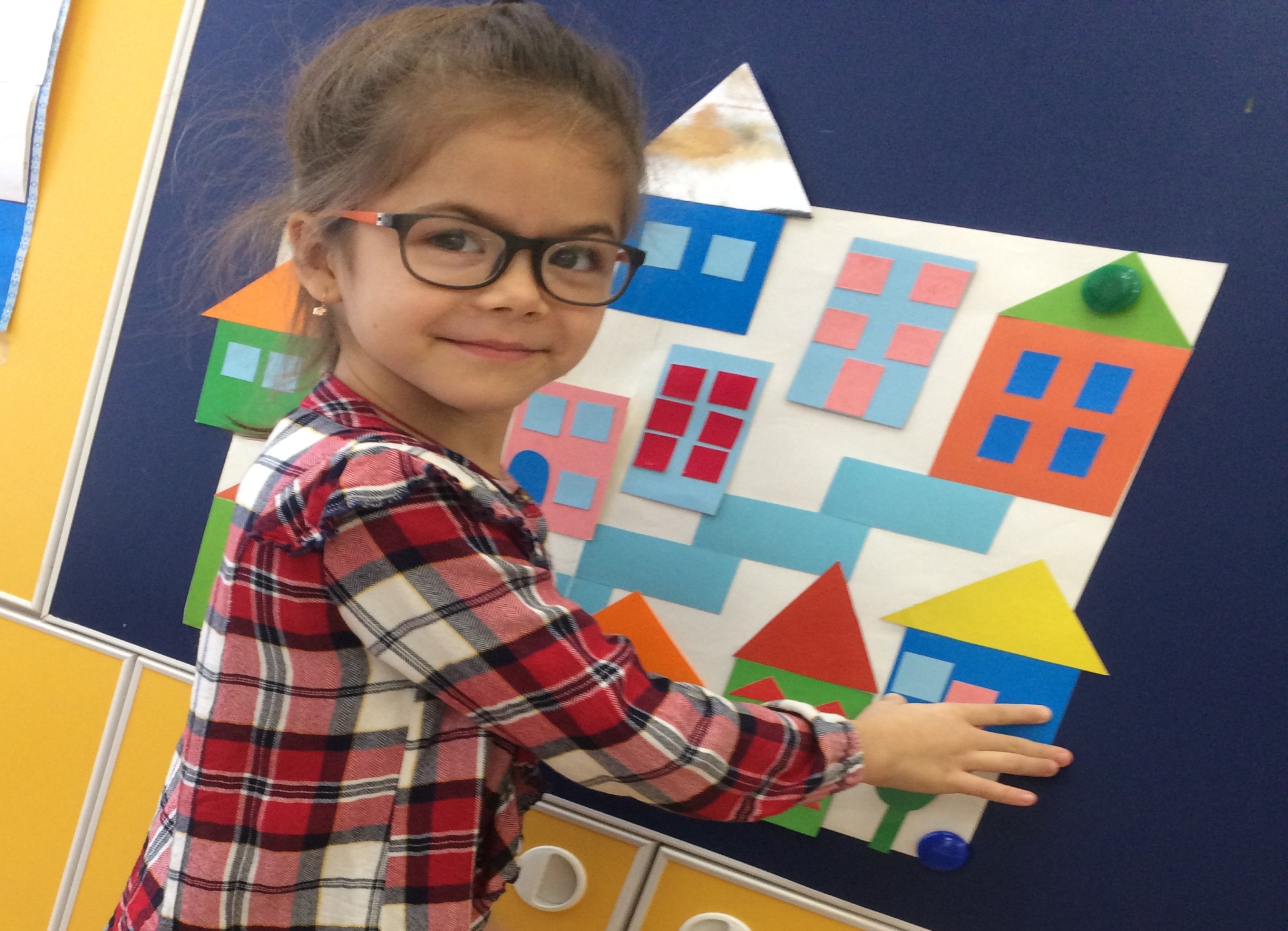 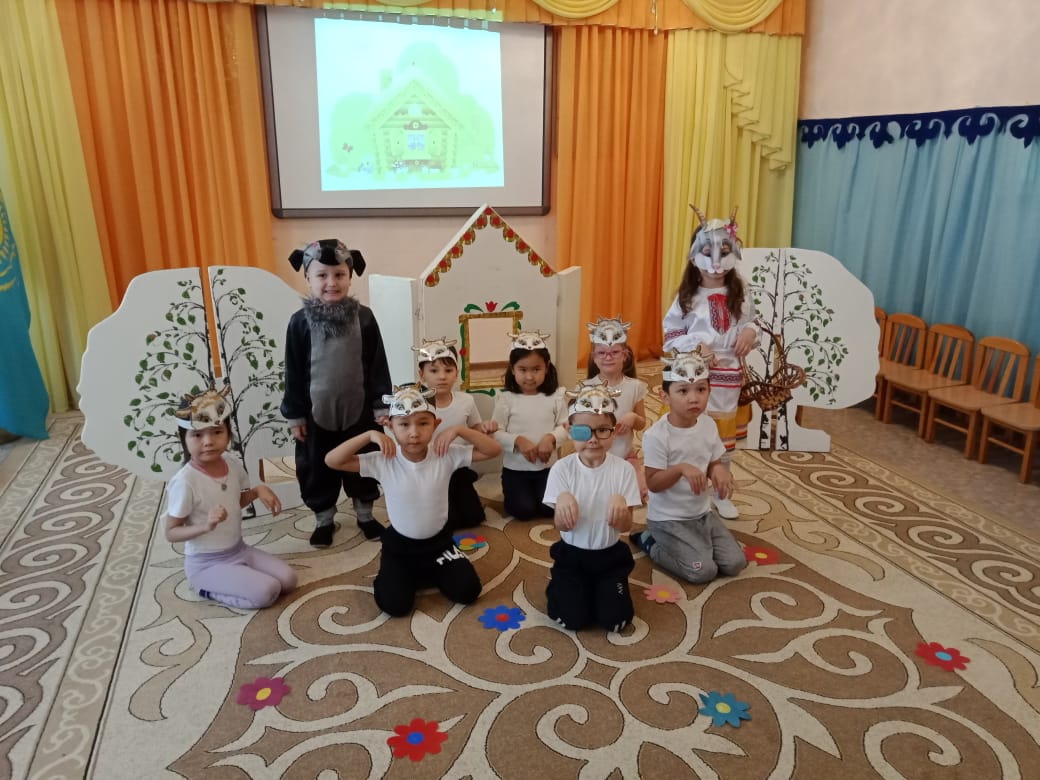 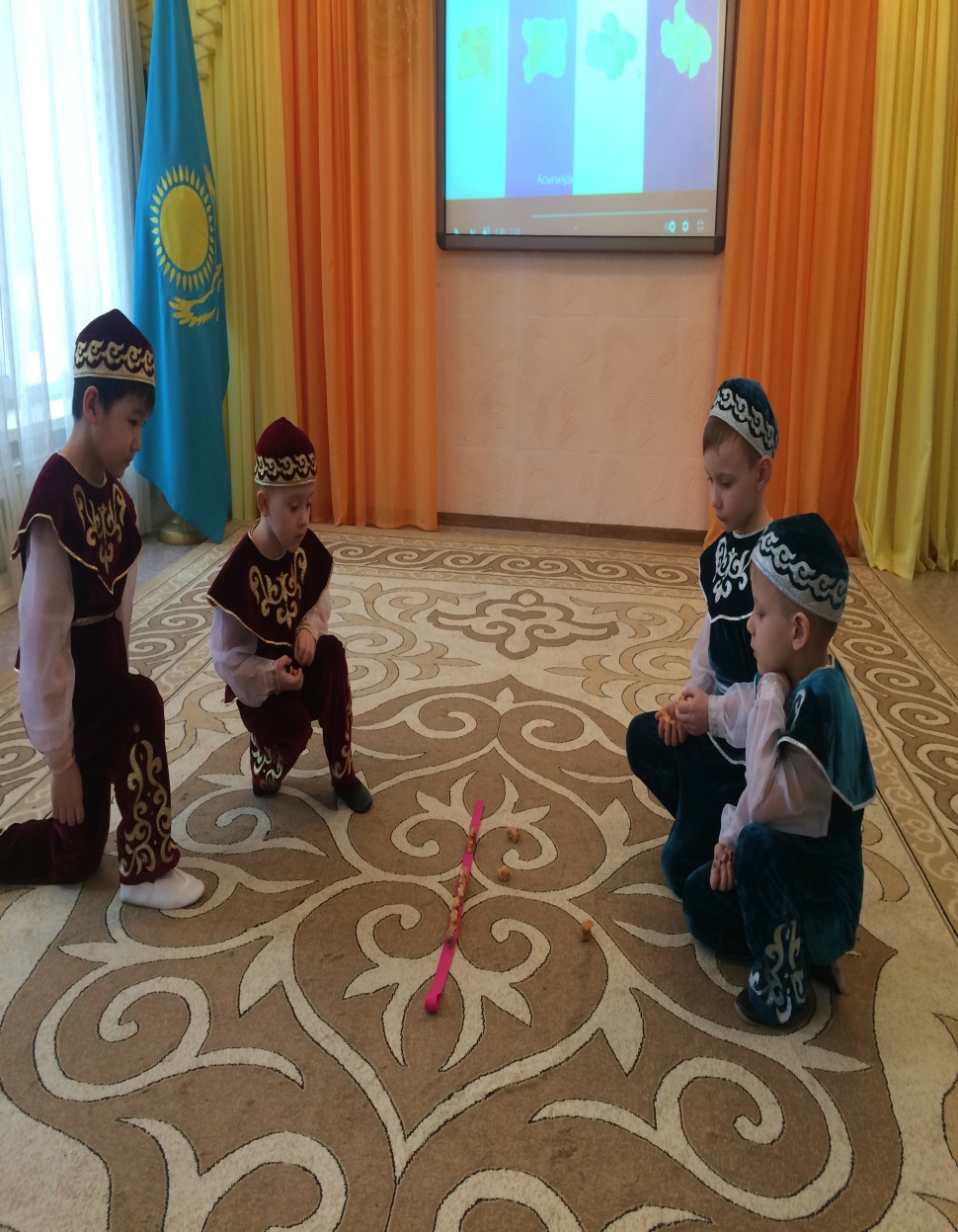 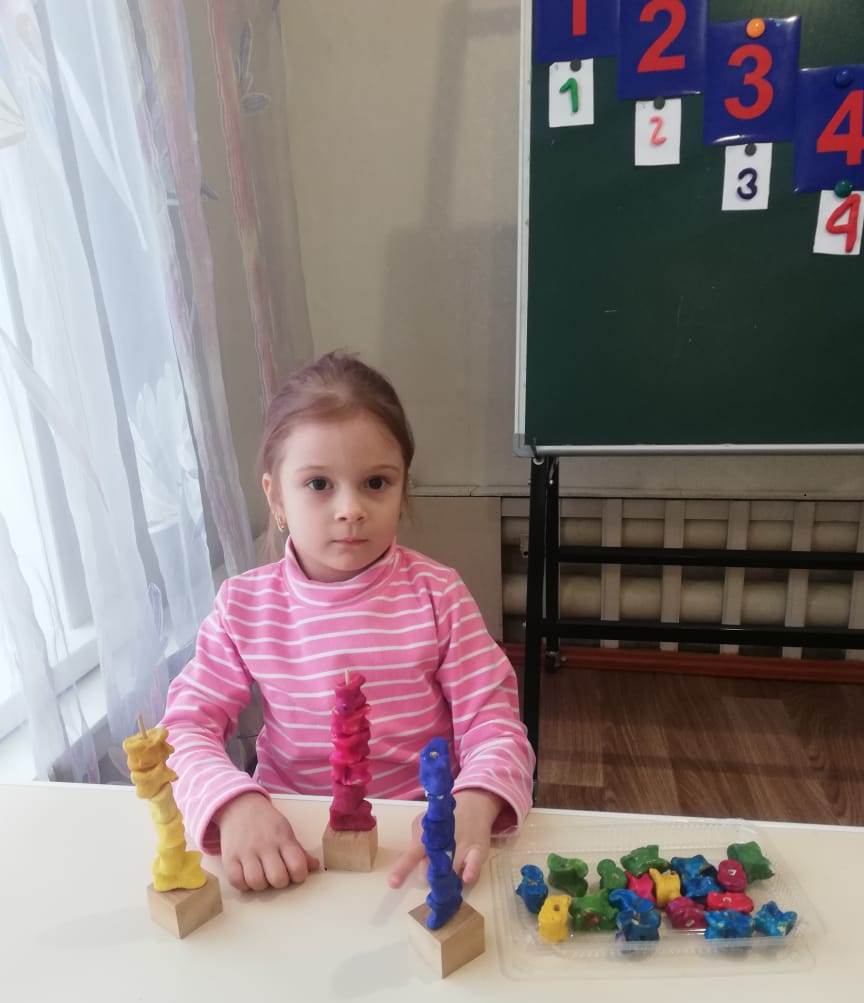 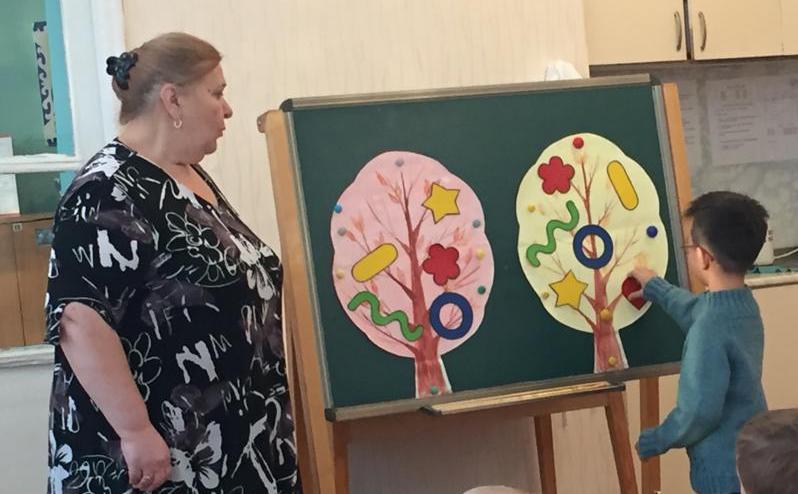 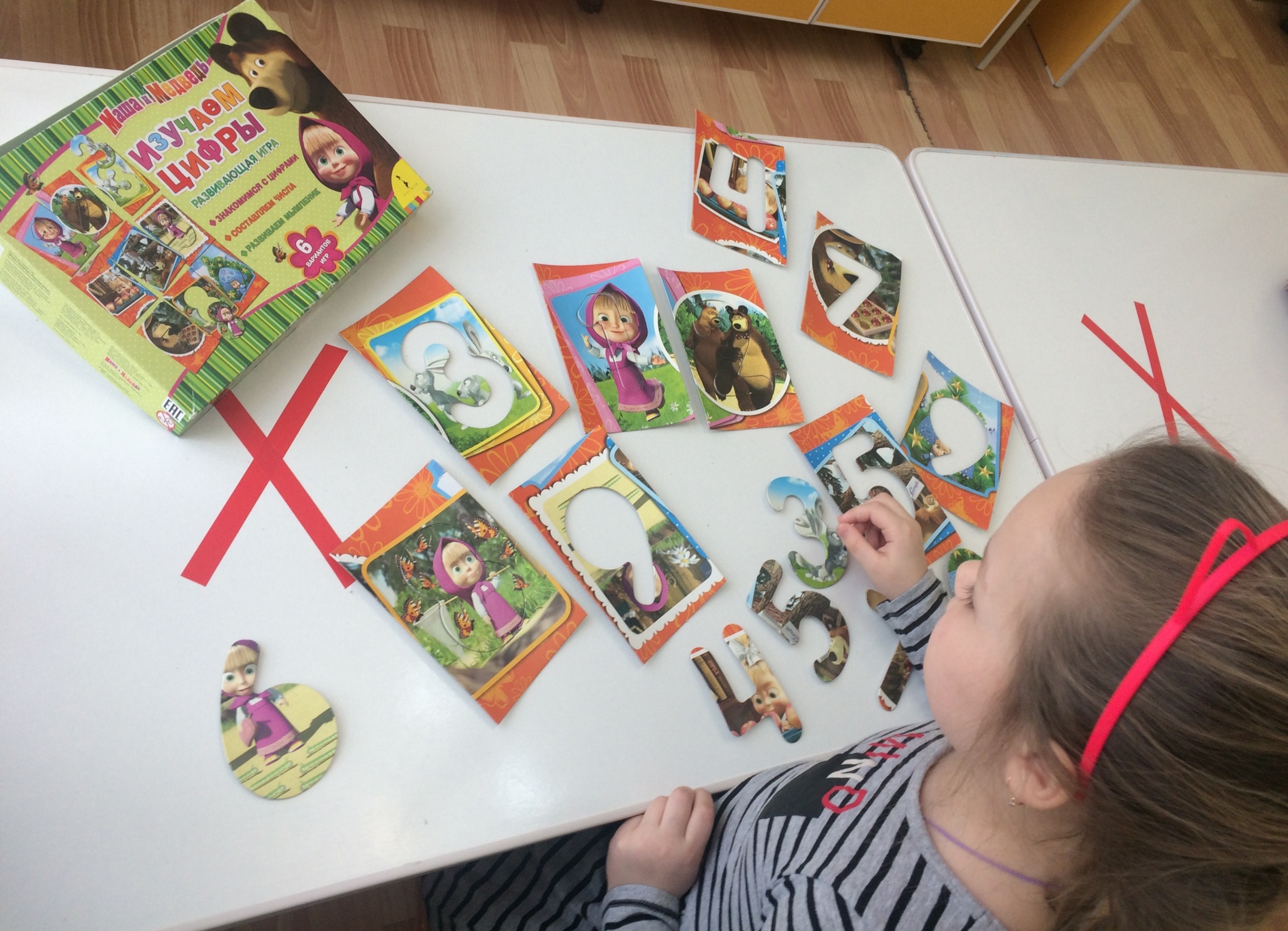